MonitoringSmart Specialisation Strategies
Carlo Gianelle
Barcelona, 4 May 2017
Talking about monitoring
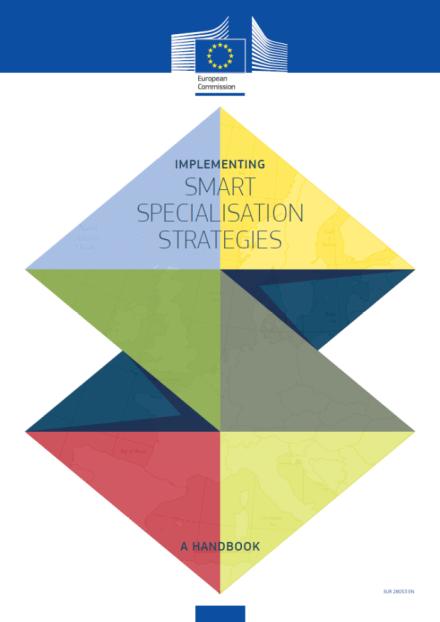 Why monitoring?

Monitoring as a management tool

The logic of intervention

Basic elements: results & outputs

The role of priorities

Integration with the strategy

Differences between S3 and OP

Participatory monitoring

The role of stakeholders

Data sources

The choice of indicators & target values

…back to the starting point: what shall we
   do with all this info?
…last
 time
Implementing Smart Specialisation
Strategies: A Handbook
Today
Why a monitoring system?
Internal functions

Inform on the development of the transformation processes set in motion by our policy actions

Allow quick responses to a changing environment

External functions

Support participation of stakeholders
   (continuous EDP)

Communicate with the interested
   parties and the citizens at large

Promote trust
Learning 
and
(re)acting
Purposes of monitoring
Transparency and responsibility
Trust and commitment
Only partial control of the intervention logic
Strategic
Objectives
Specific
Objectives
x
Priorities
Policy Actions
MEANS
ENDS
Only partial control of the intervention logic
DESIRED
x
Strategic
Objectives
Specific
Objectives
x
Priorities
Policy Actions
MEANS
DESIRED
FINANCIAL RESOURCES
ENDS
Advocacy function:
Build a prototype monitoring to gather consensus on the rationale and the need for a strategy!
Use the prototype as an asset to negotiate with upper hierarchies in the administration for more autonomy
OP & RIS3 Monitoring
“Results” and “result indicators” in RIS3 ≠ OP! 

  From a logical point of view, the RIS3 indicators are result indicators, but they can and should be different from the ones defined for the OP

RIS3-result indicators should be priority-specific:

  Brake-down OP indicators by priorities
  Define completely new indicators for the strategy
OP
OP-RI1

OP-RI2

OP-RI3
RIS3
Thank you!
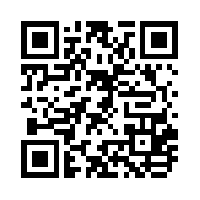 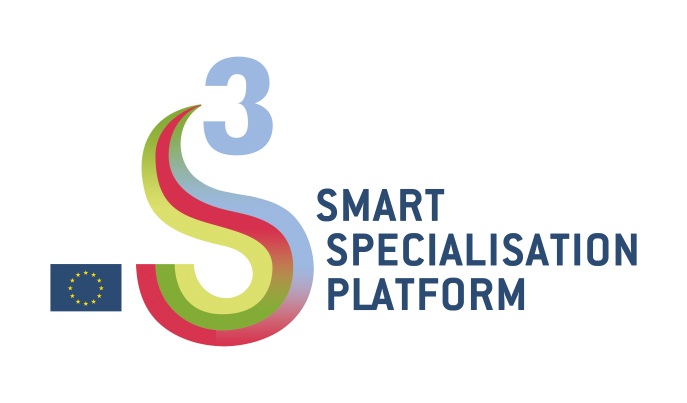 http://s3platform.jrc.ec.europa.eu
@S3Platform

	
JRC-IPTS-S3PLATFORM@ec.europa.eu
JRC-IPTS-S3EVENTS@ec.europa.eu
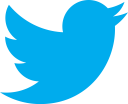